উপস্থিত সকল শিক্ষার্থীকে
লাল  গোলাপ শুভেচ্ছা
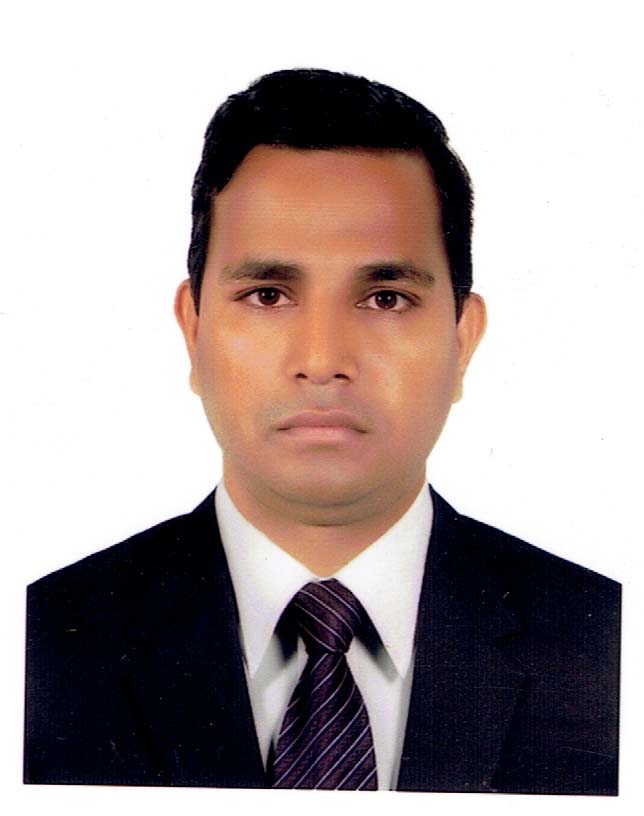 মোঃ রিদুয়ানুল ইসলাম 
প্রভাষকঃপদার্থবিজ্ঞান 
কধুরখীল জলিল আম্বিয়া কলেজ।
বোয়ালখালী,চট্টগ্রাম । 
ভেন্যুঃটিটিসি,চট্টগ্রাম । 
আইডি নং:১১ 
ব্যাচঃ5৮
মহাকর্ষ ও অভিকর্ষ
একাদশ শ্রেণি
পৃষ্টাঃ১৯১ 
সময়ঃ৫০ মিনিট
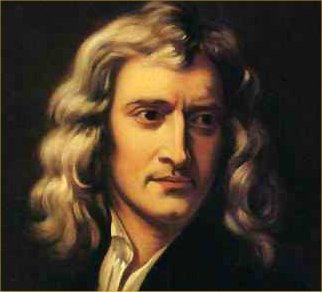 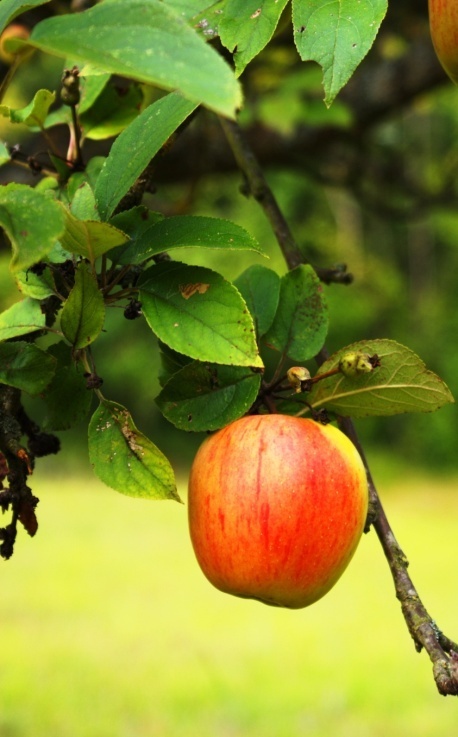 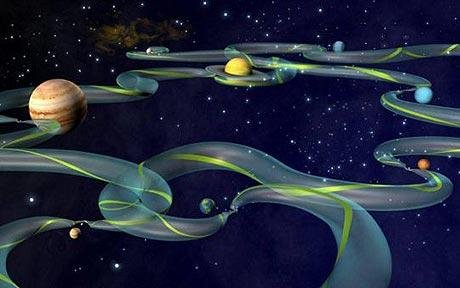 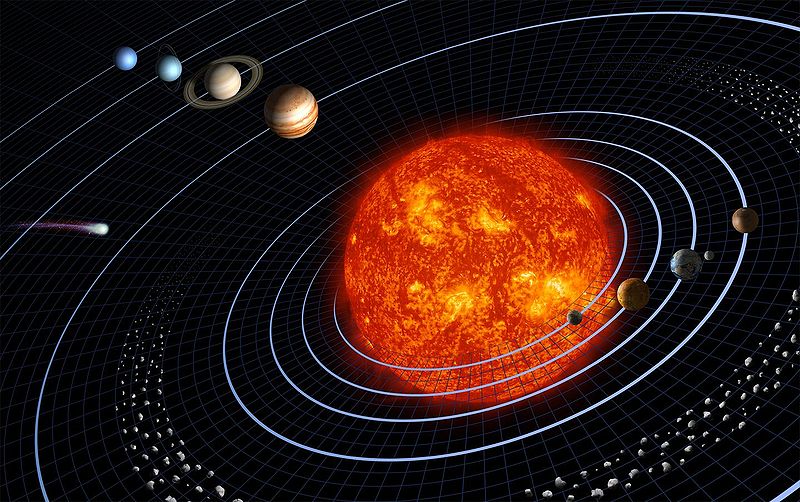 শিখনফল
এই পাঠ শেষে শিক্ষার্থীরা…
মহাকর্ষ ও অভিকর্ষ কী তা বলতে পারবে
নিউটনের মহাকর্ষ সূত্র ব্যাখ্যা করতে পারবে
অভিকর্ষজ ত্বরণ কী তা বলতে পারবে।
মহাকর্ষ
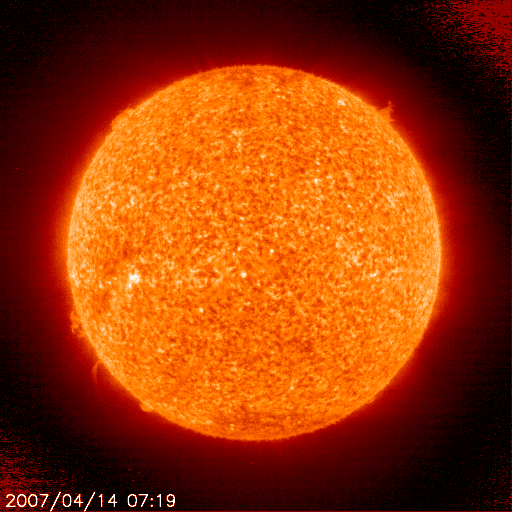 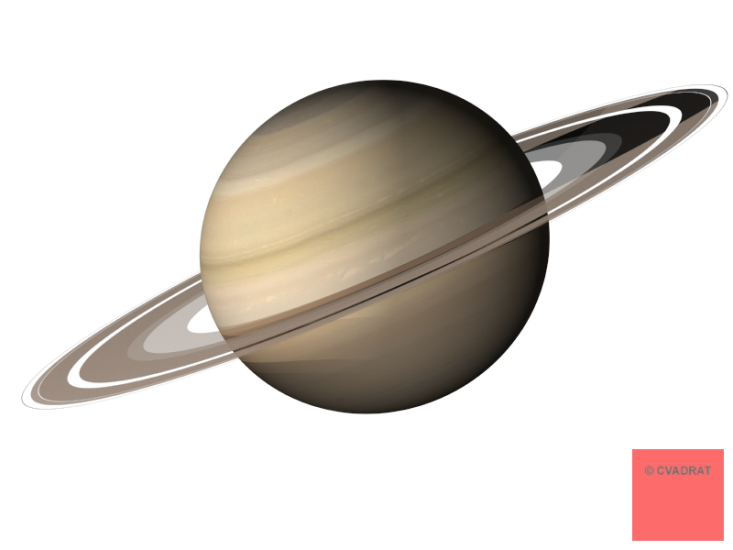 আকর্ষণ
আকর্ষণ
শনি
সূর্য
অভিকর্ষ
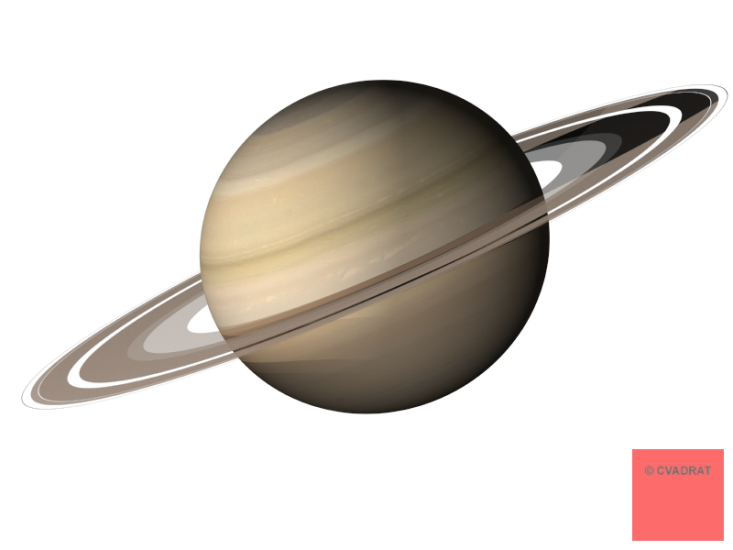 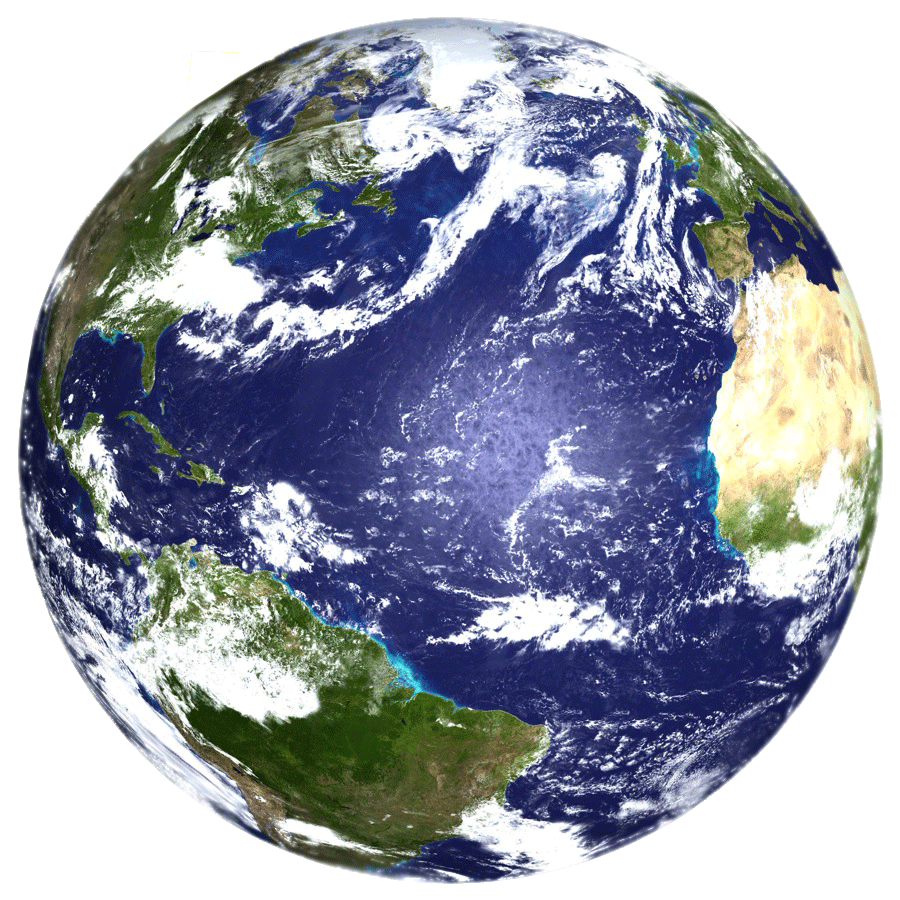 আকর্ষণ
আকর্ষণ
পৃথিবী
শনি
নিউটন-এর মহাকর্ষীয় সূত্র
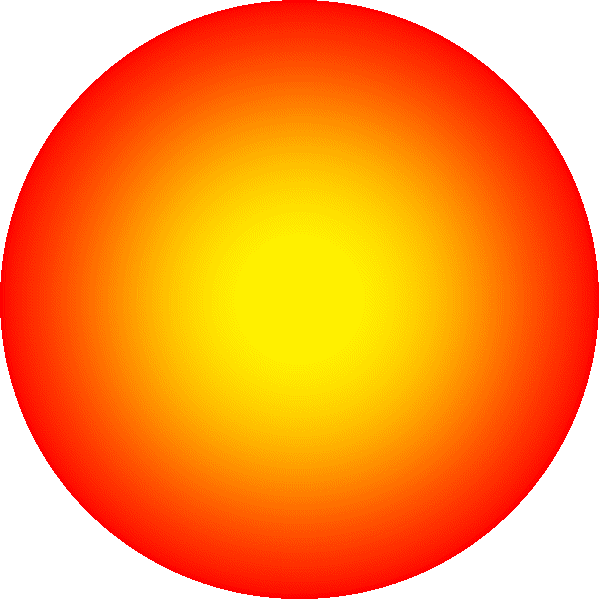 d
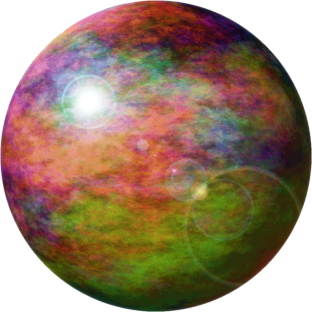 m1
m2
ভরের গুনফল
=
F
১
F
=
দূরত্ব ২
m1
m2
F
=
d2
অভিকর্ষজ ত্বরণ
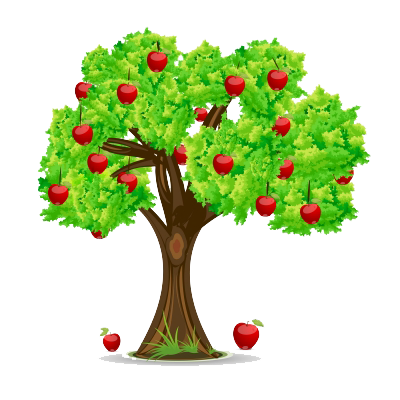 বল প্রযুক্ত হলে বস্তুর ত্বরণ হয়।

অভিকর্ষ বলের প্রভাবে বস্তুর ত্বরণ হবে।

অভিকর্ষ বলের প্রভাবে  ভু-পৃষ্ঠে মুক্ত ভাবে পড়ন্ত বস্তুর বেগ বৃদ্ধির হারকে অভিকর্ষজ ত্বরন বলে।
দলীয় কাজ
m2
m1
d
চিত্রঃ১
2m2
2m1
d/2
চিত্রঃ২
১নং চিত্রের তুলনায় ২নং চিত্রে  বলের কী পরিবর্তন হবে?
[Speaker Notes: ে]
মূল্যায়ন
মহাকর্ষ কী ?
১
২
অভিকর্ষ কাকে বলে ?
৩
মহাকর্ষ ও অভিকর্ষের মধ্যে পার্থক্য কী ?
বাড়ির কাজ
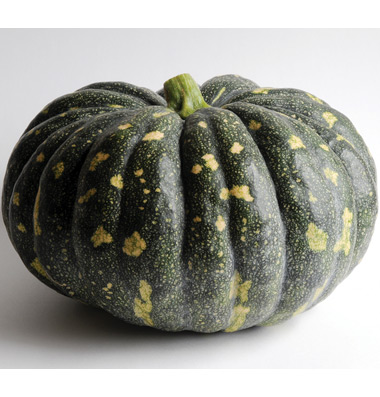 দূরত্ব = ?
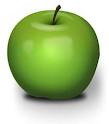 বল = ৭.৫ X ১০ - ১১ নিউটন
১০০ গ্রাম আপেল
১.৫ কেজি কুমড়া
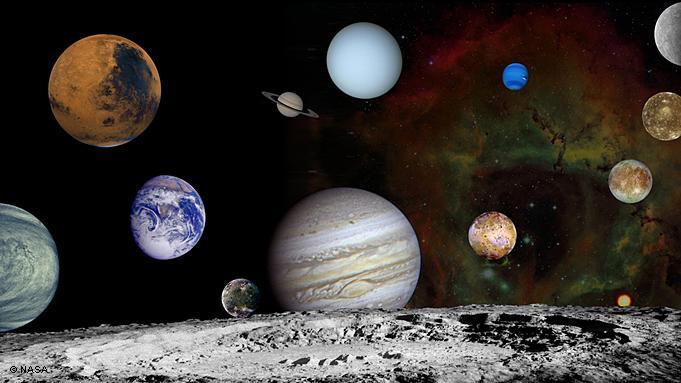 ধন্যবাদ সবাইকে